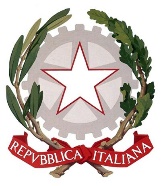 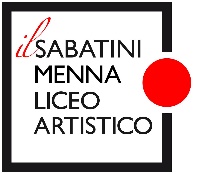 PERCORSI PER LE COMPETENZE TRASVERSALI E L’ORIENTAMENTO
a.s. 2019/20




I PERCORSI DELL’ARTE: SCENOGRAFIE DEL TEATRO LIRICO
classe IV sez. E
indirizzo: Scenografia
ENTE LIRICO COMUNALE “TEATRO VERDI” DI SALERNO
LABORATORIO DI SCENOTECNICA DI CASORIA
Docenti Tutor: prof. Anna FERRARA   
                           prof. Ida MAINENTI
Dirigente Scolastico
Dott.ssa Ester ANDREOLA
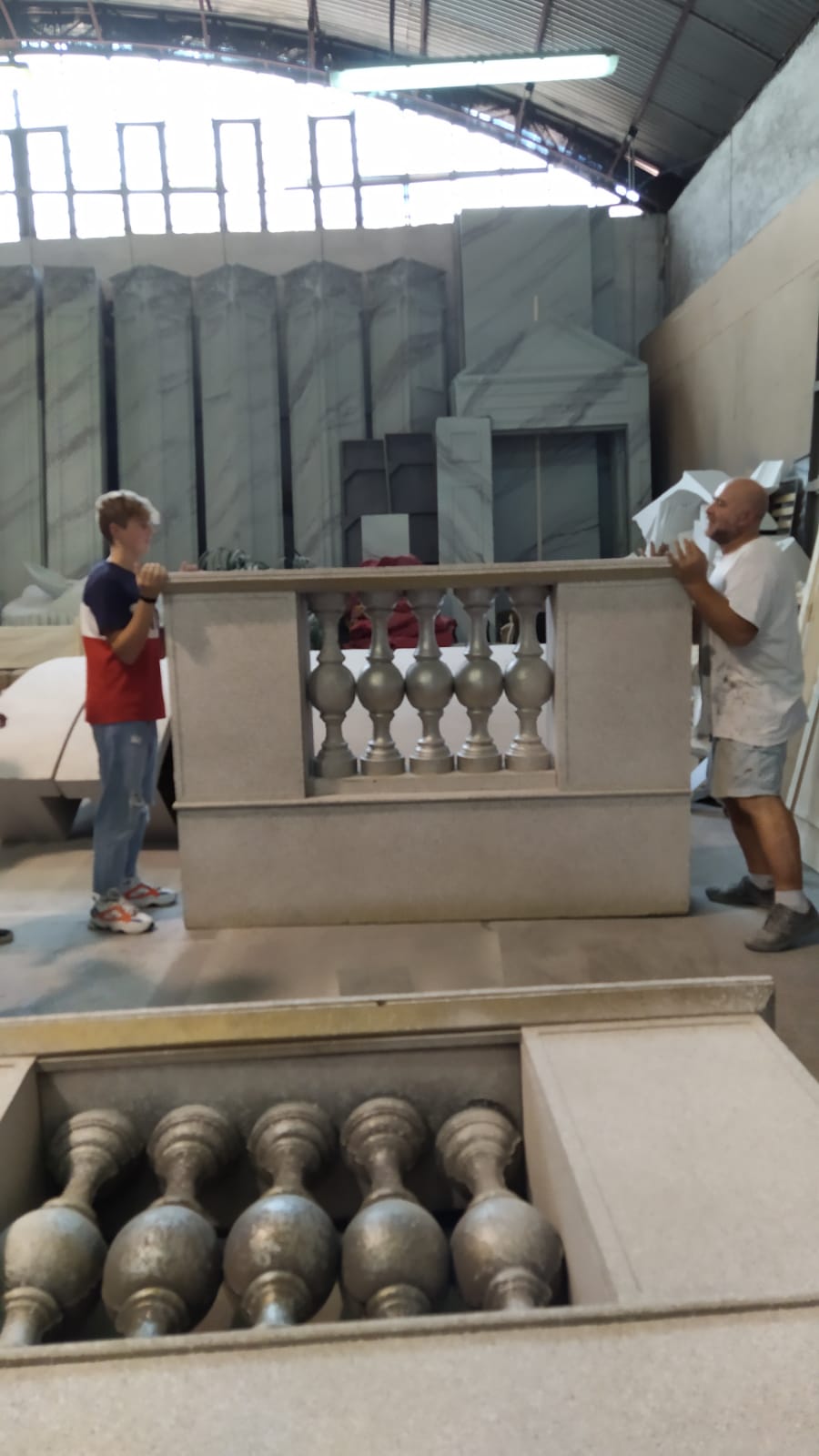 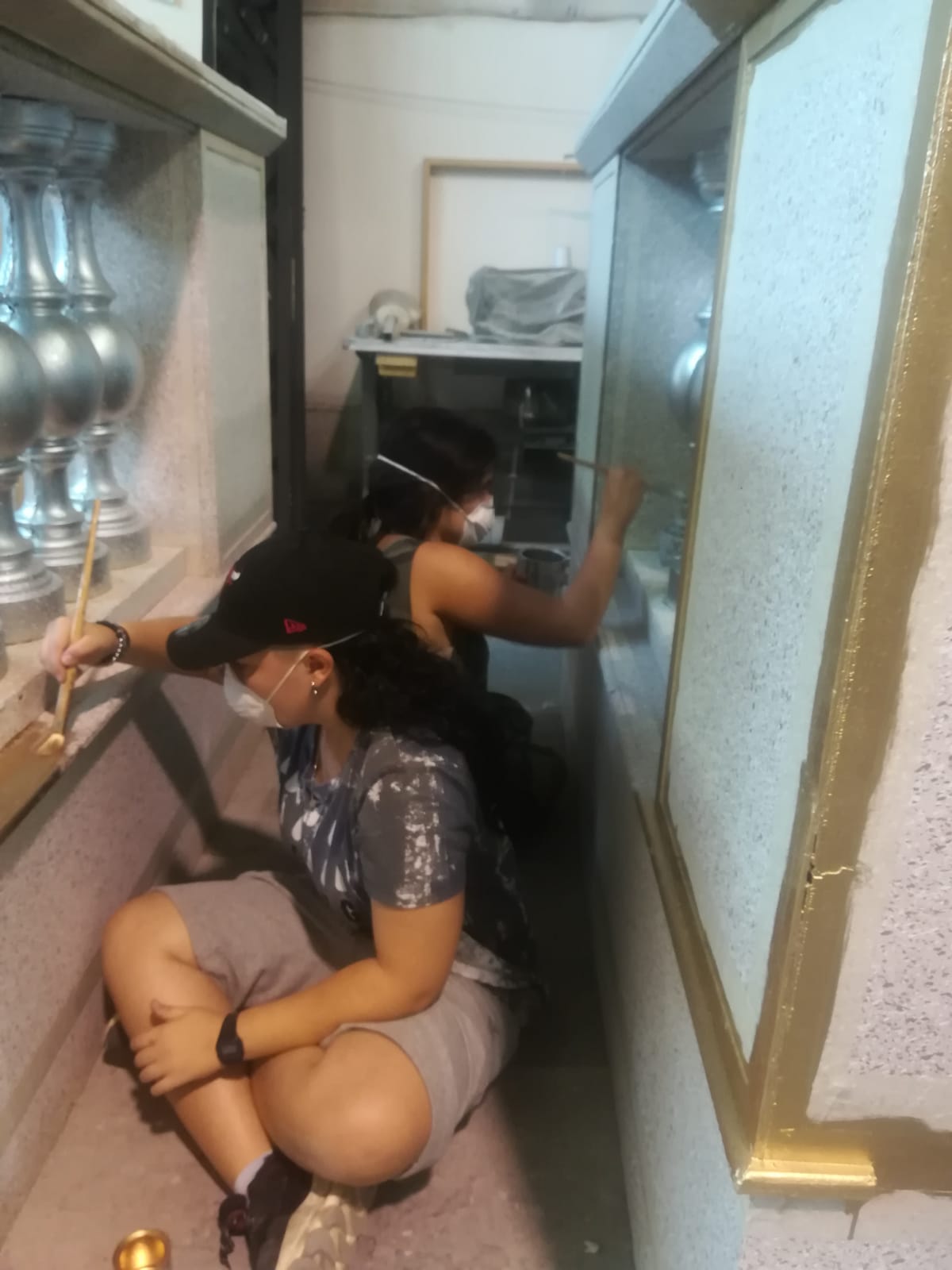 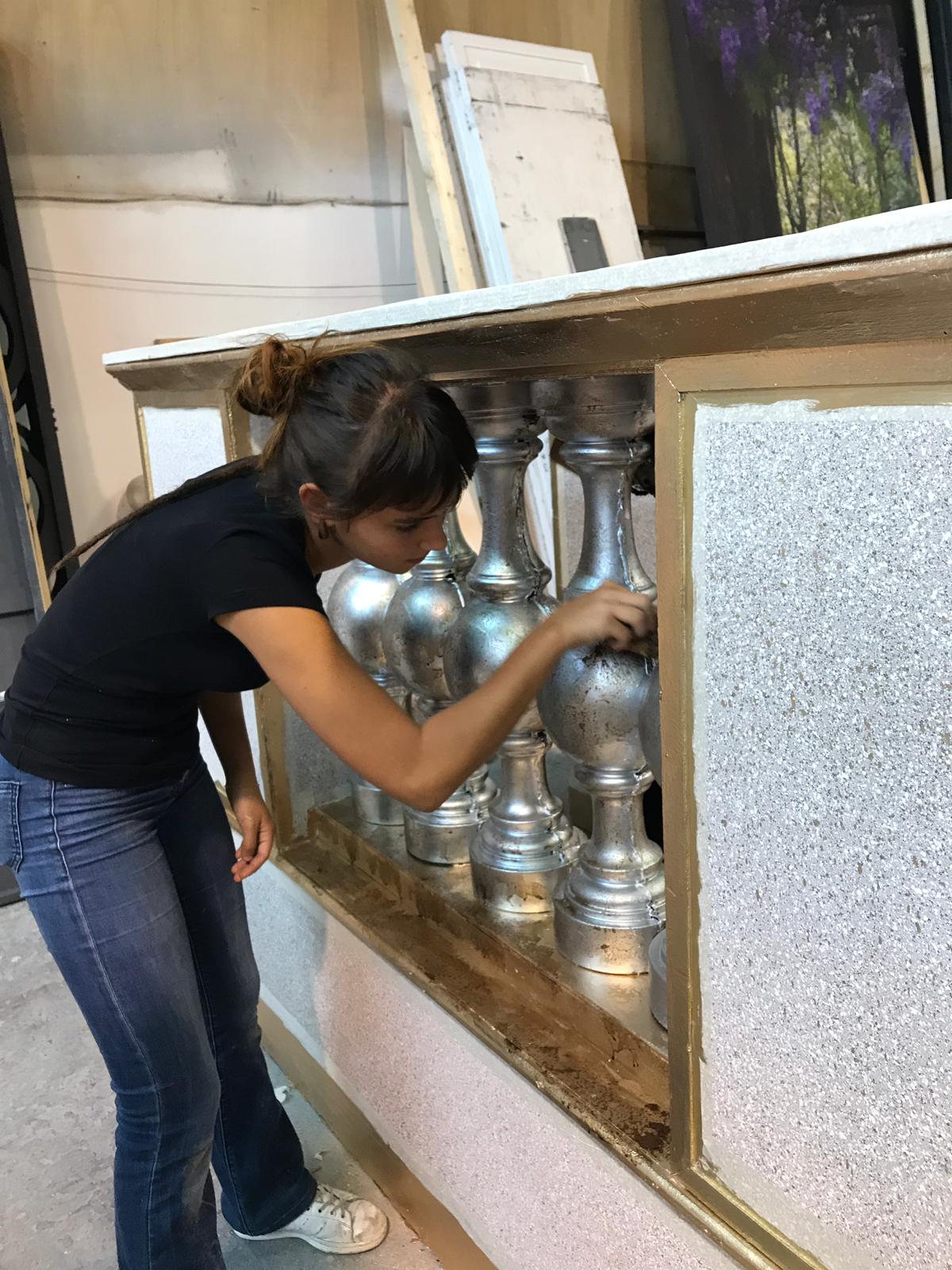 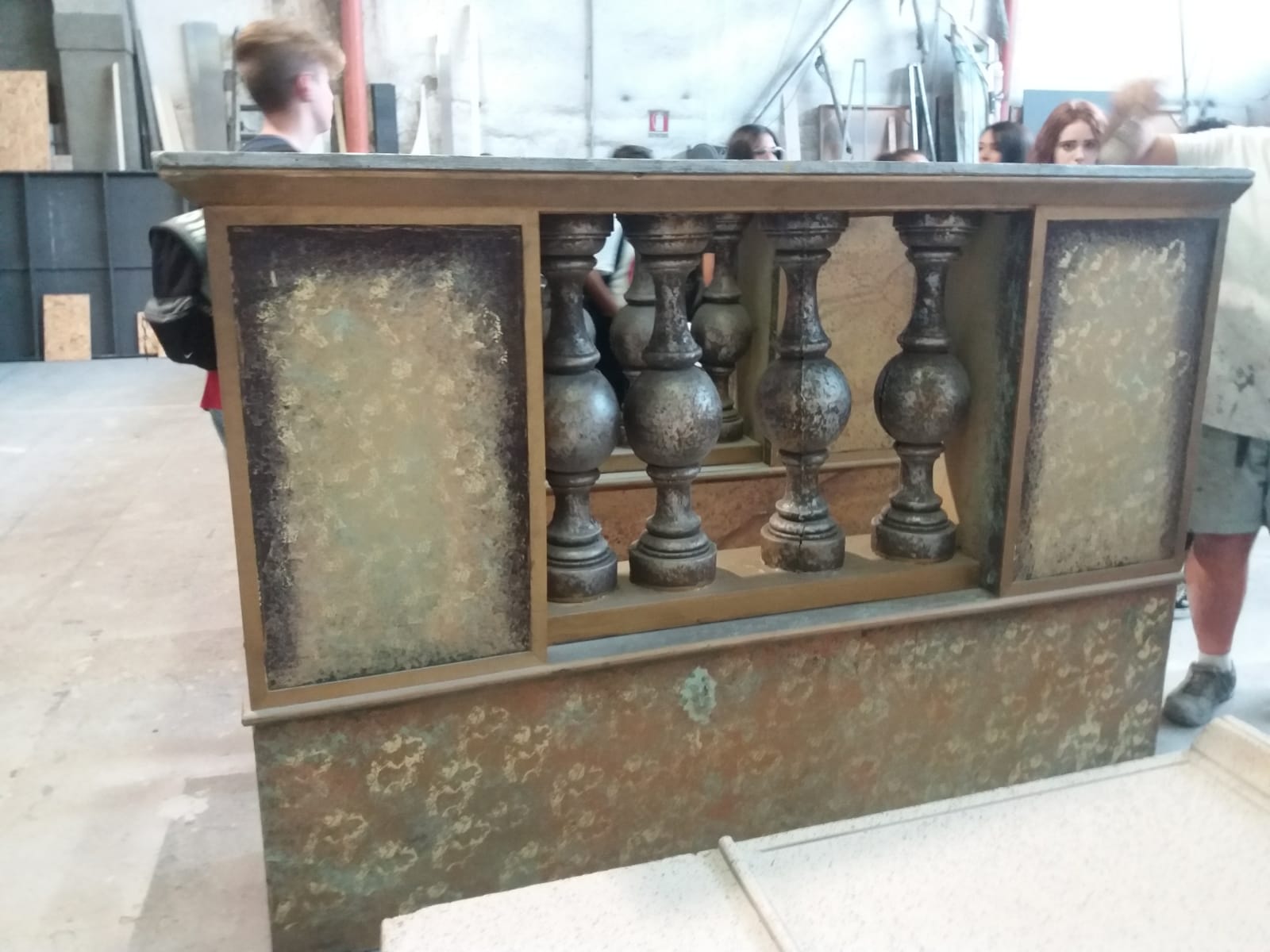 Dopo
Prima
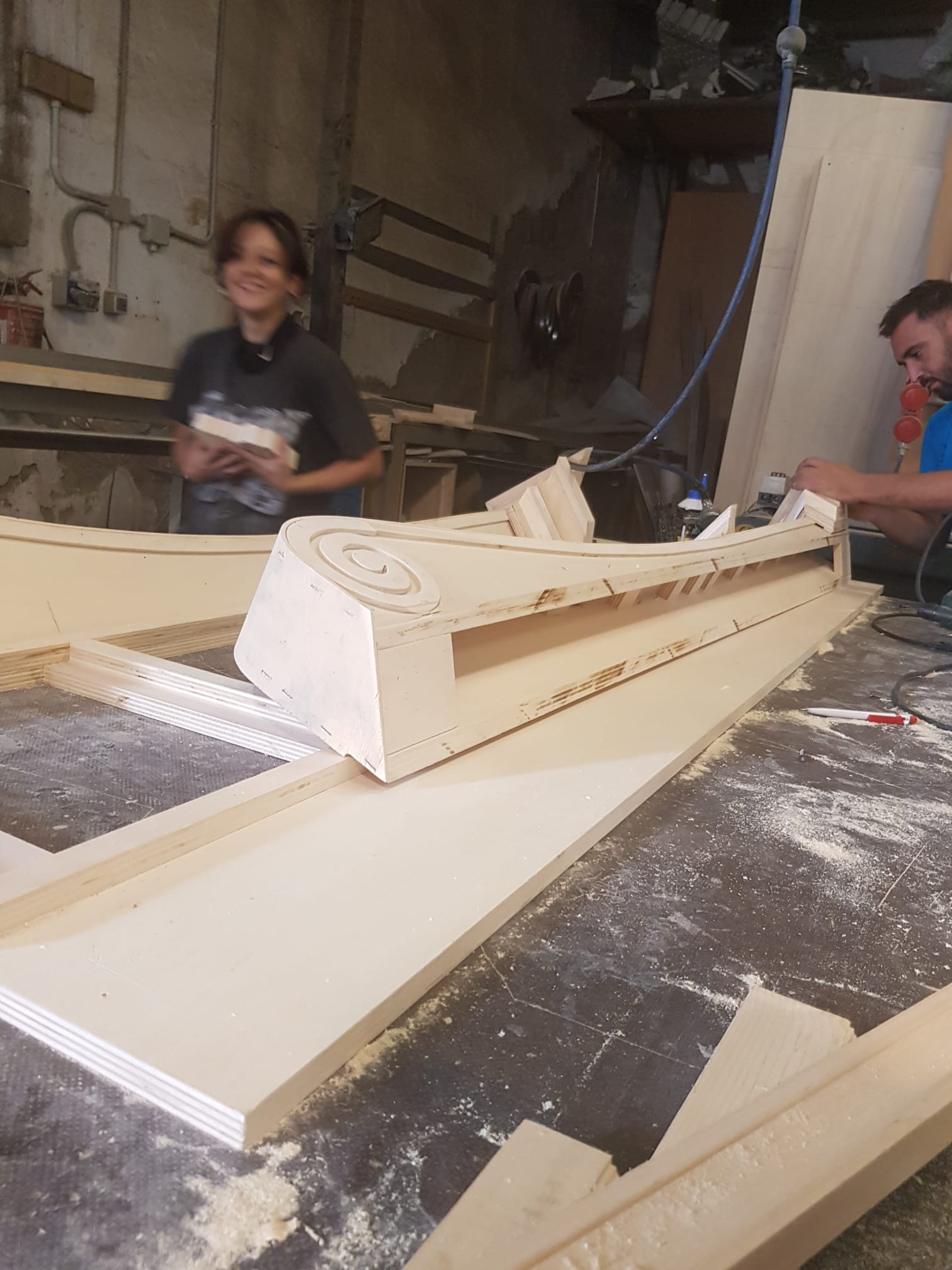 Elementi scenografici
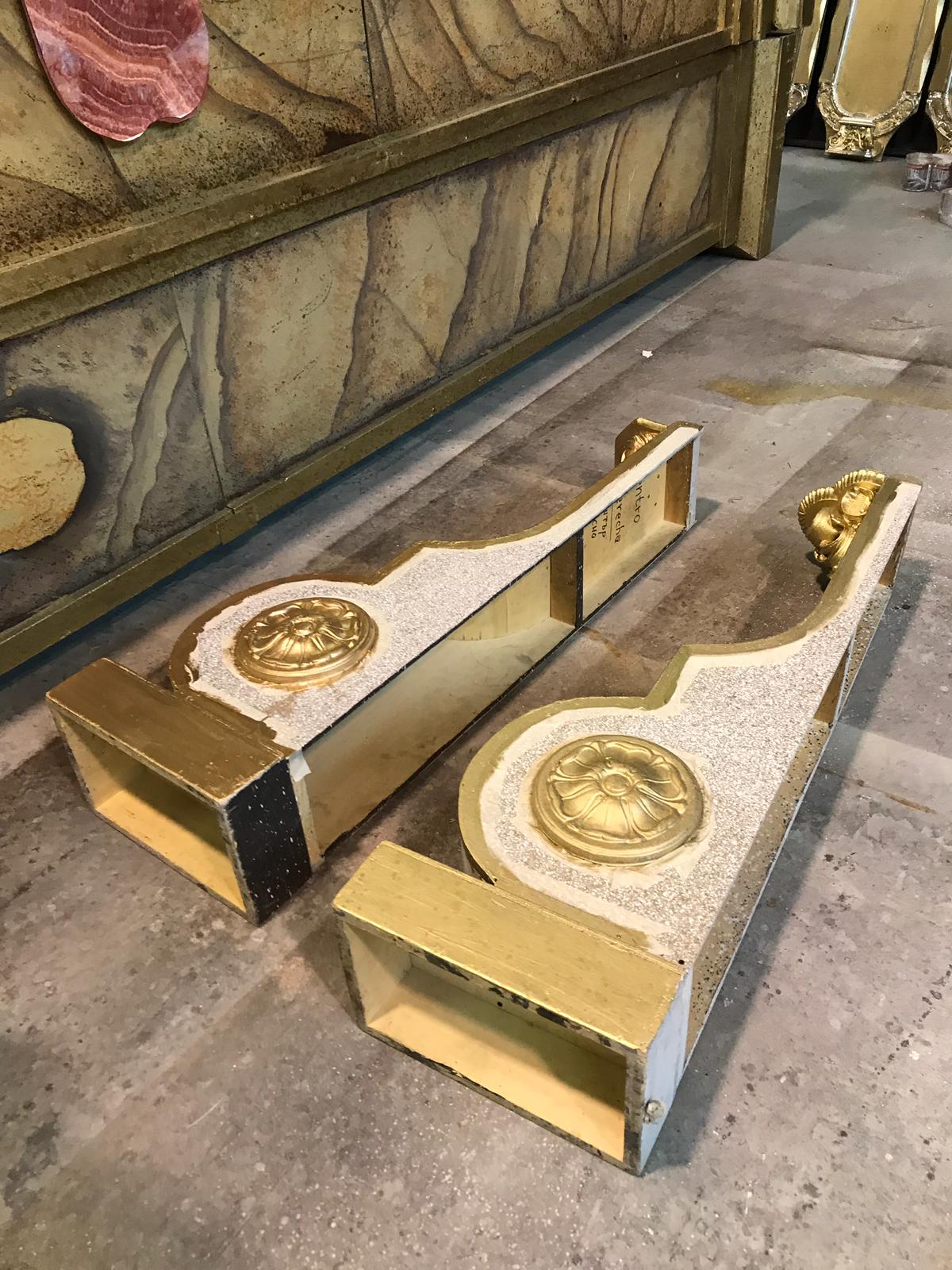 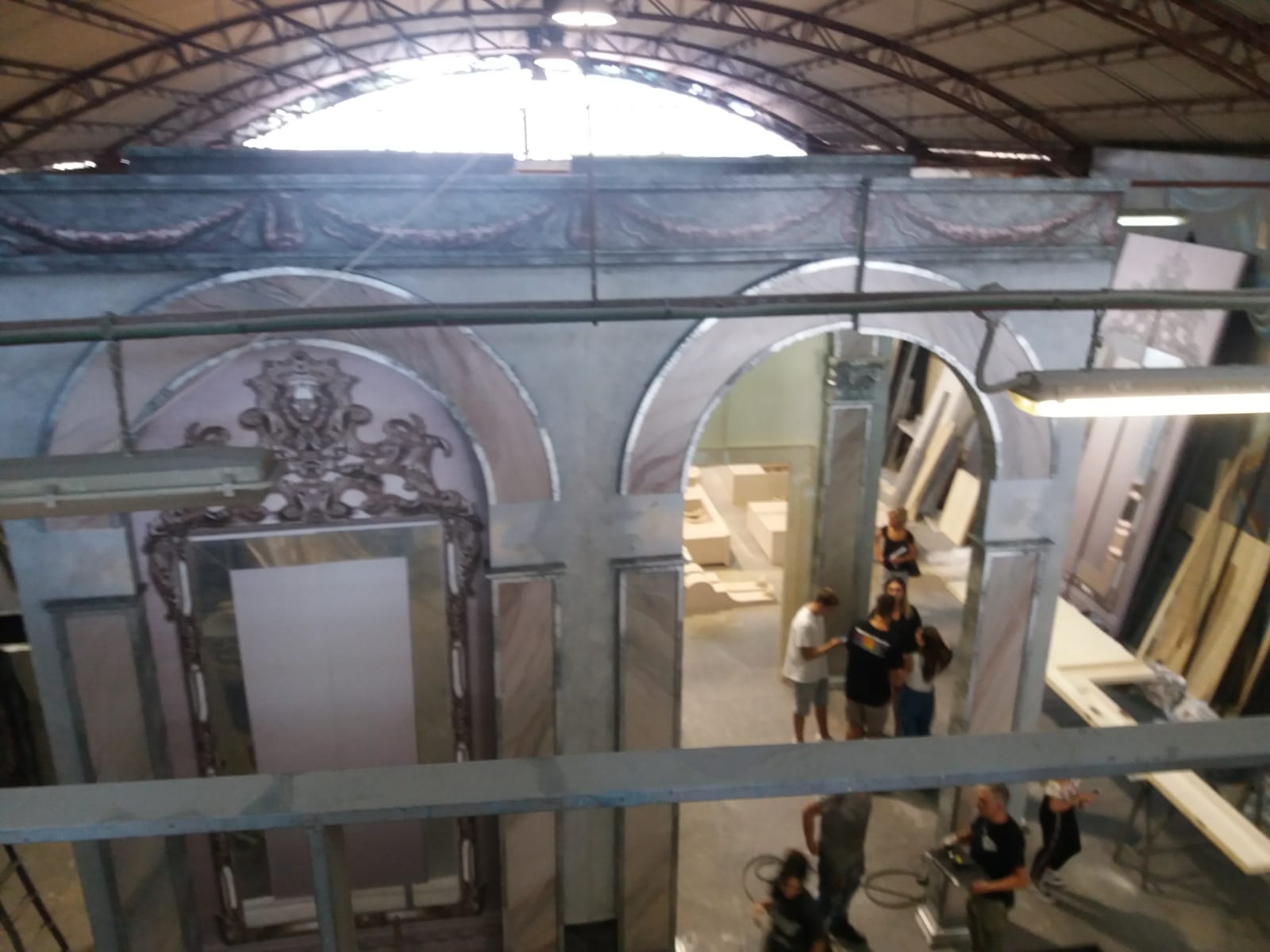 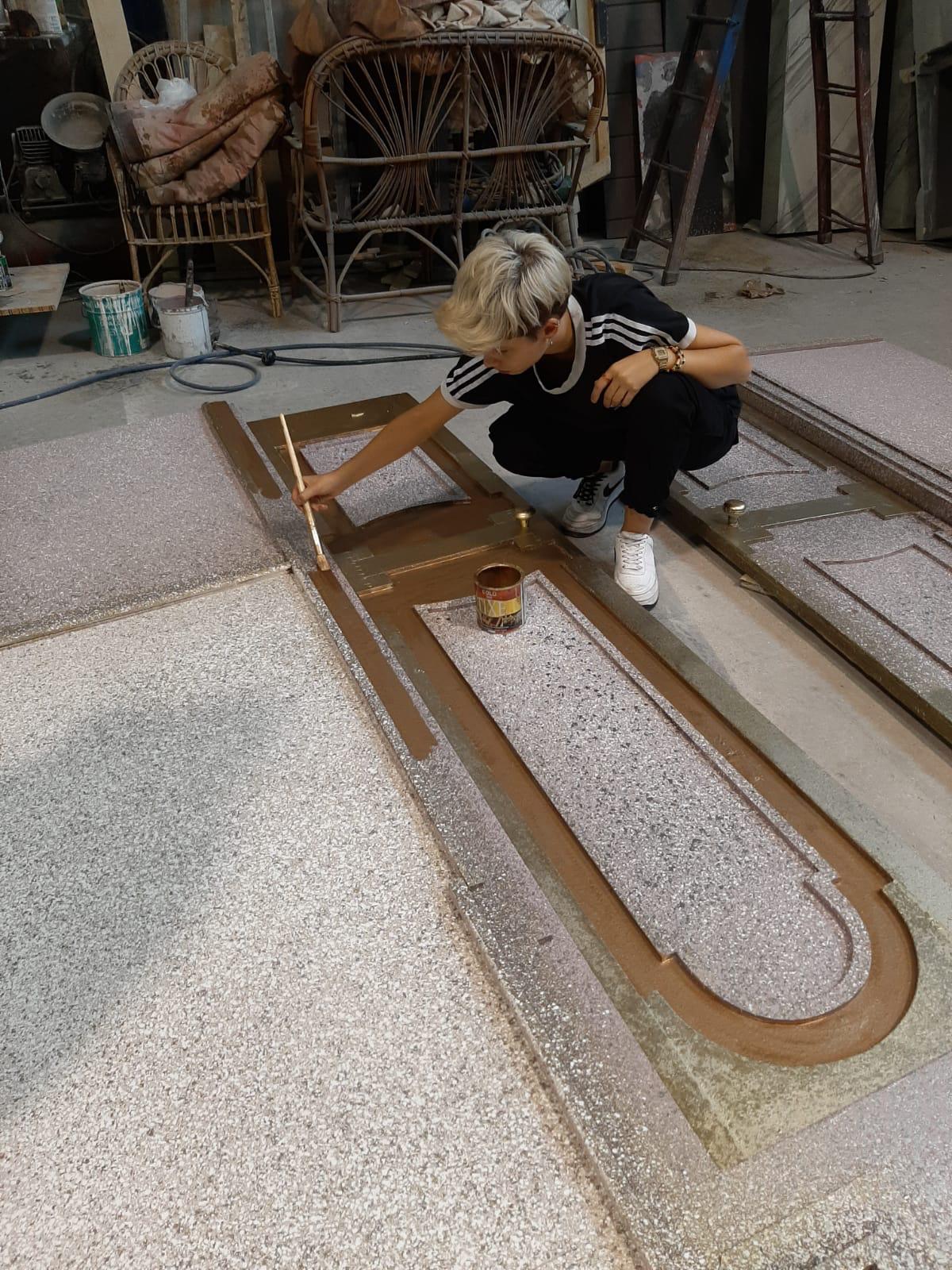 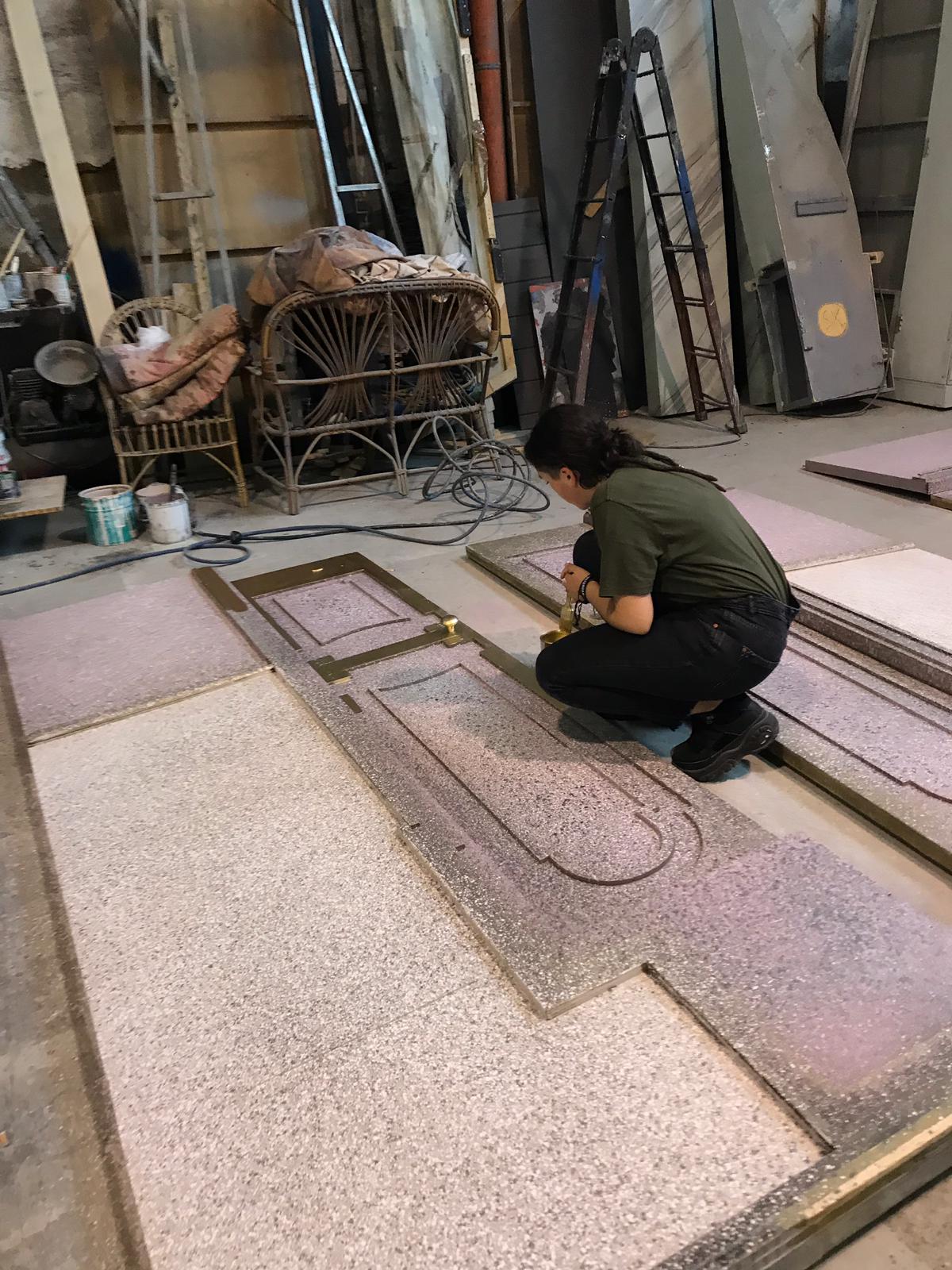 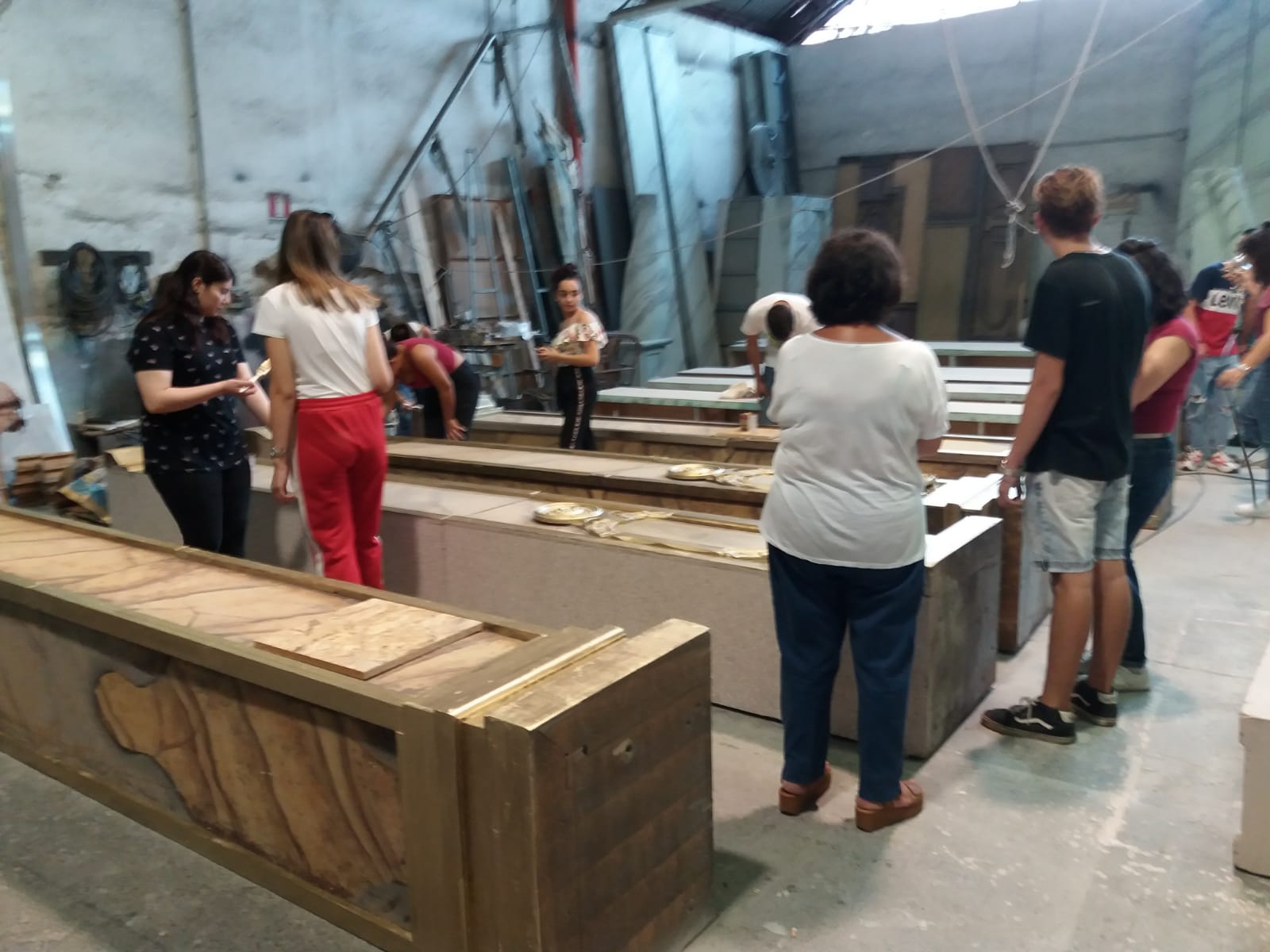 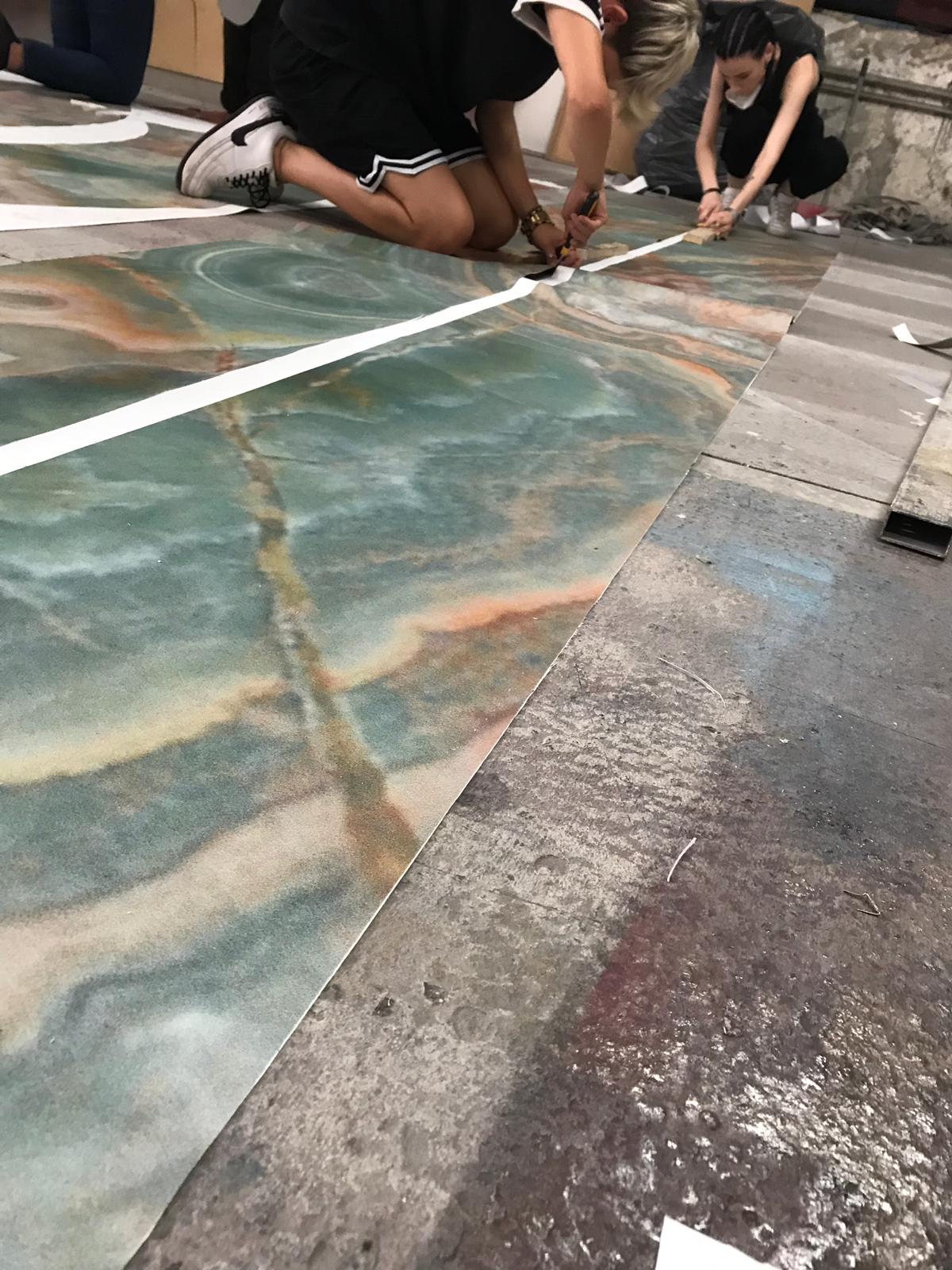 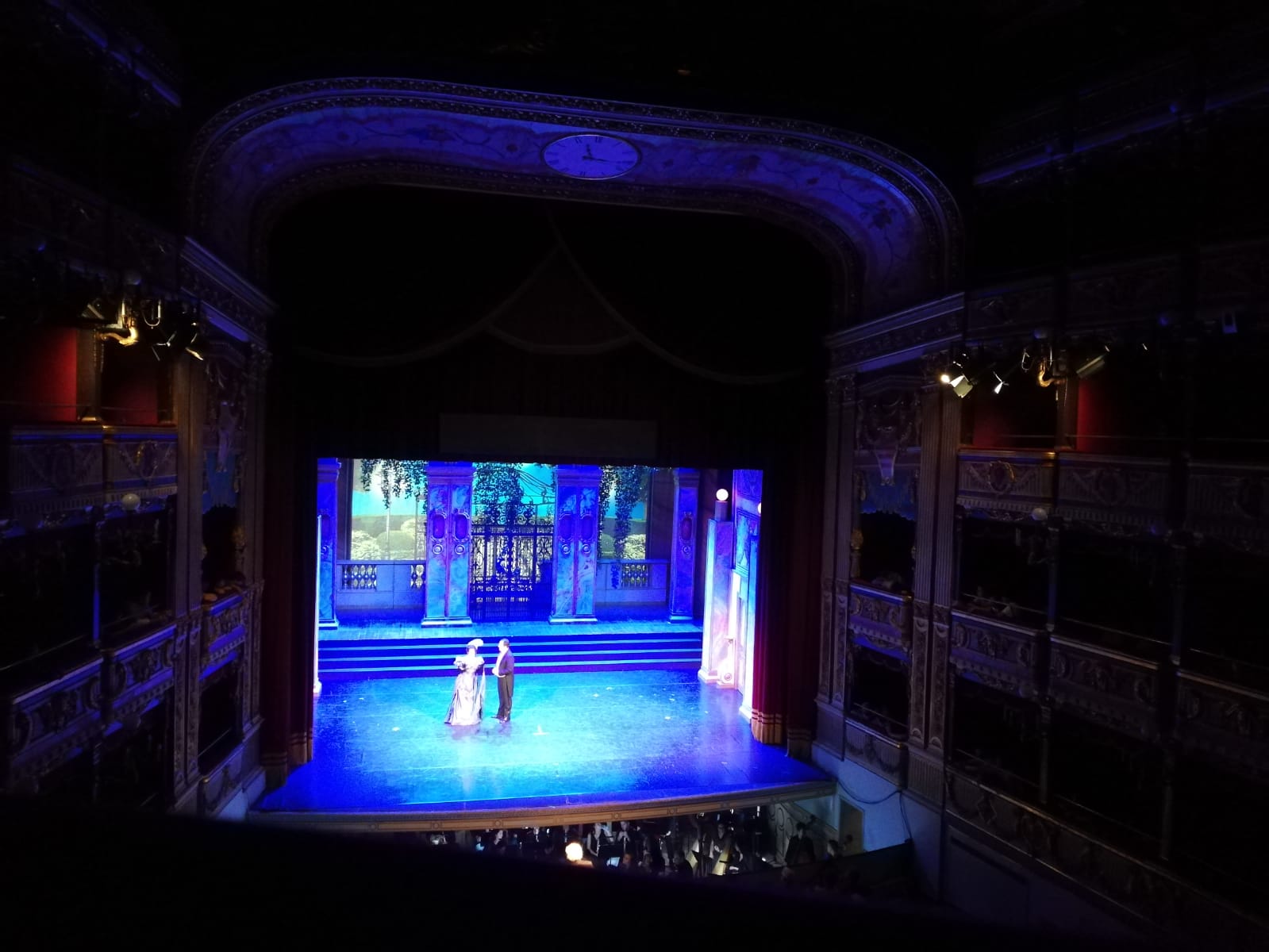 St
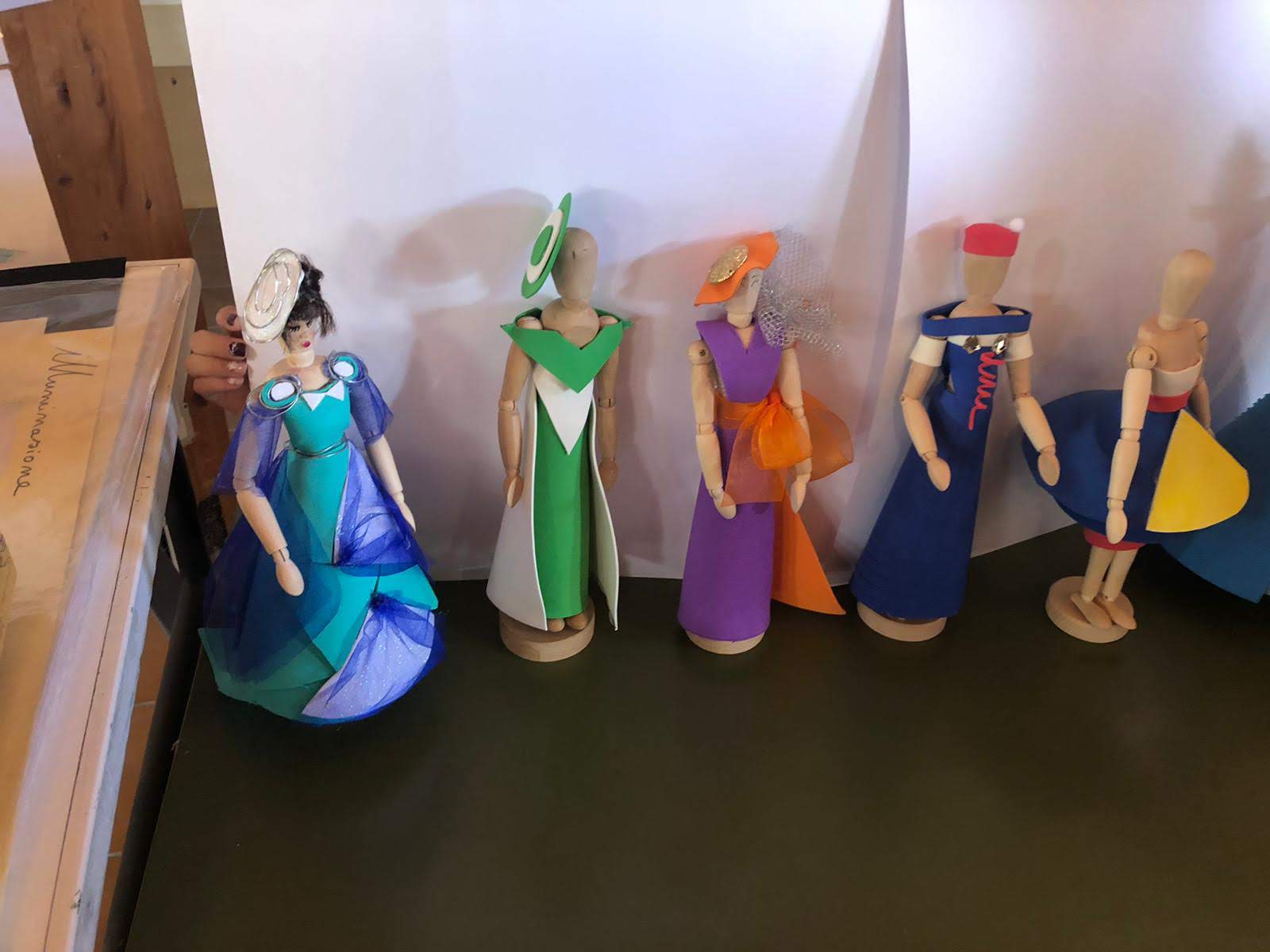 Stilizzazione dei costumi
di scena
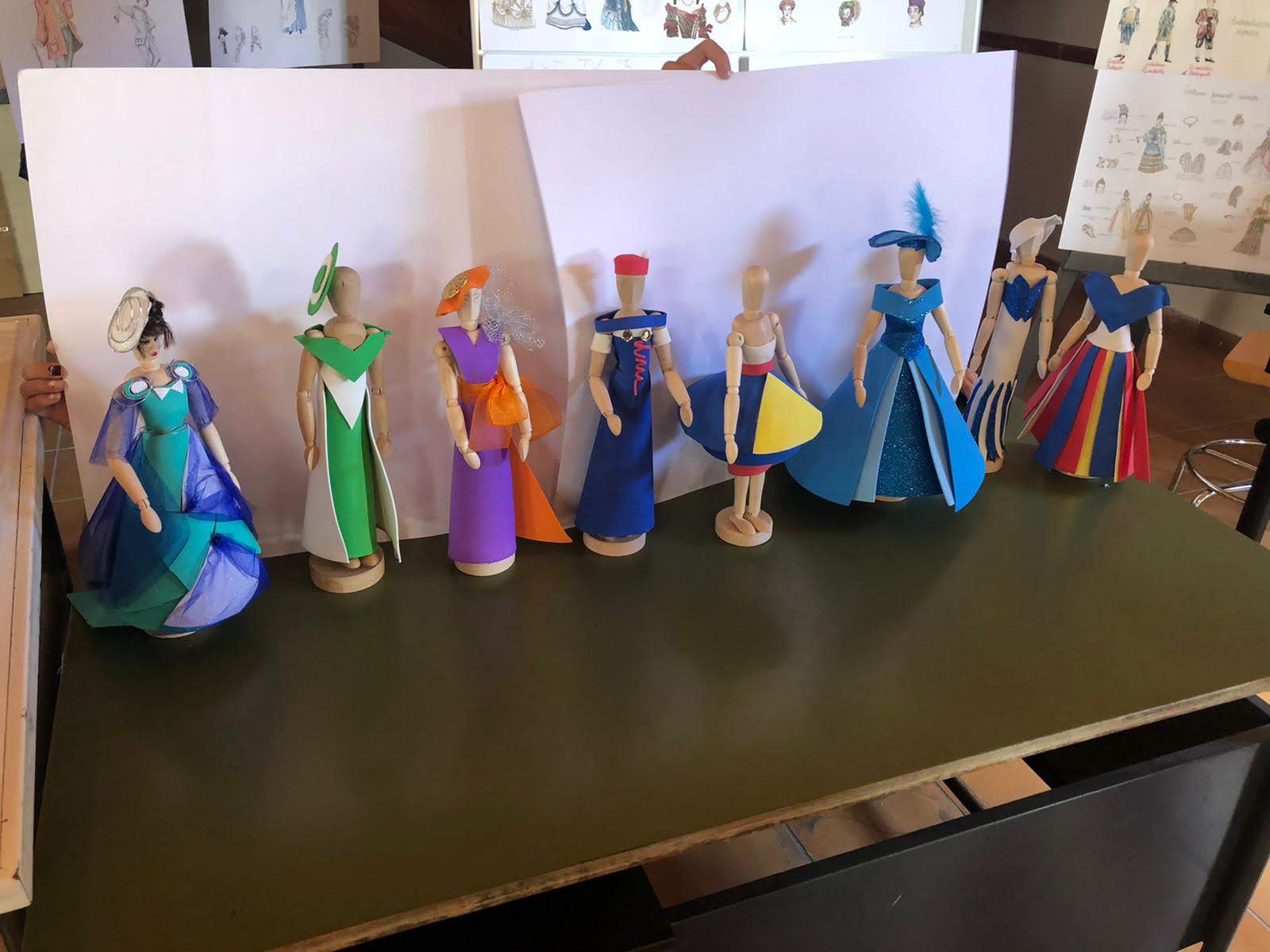 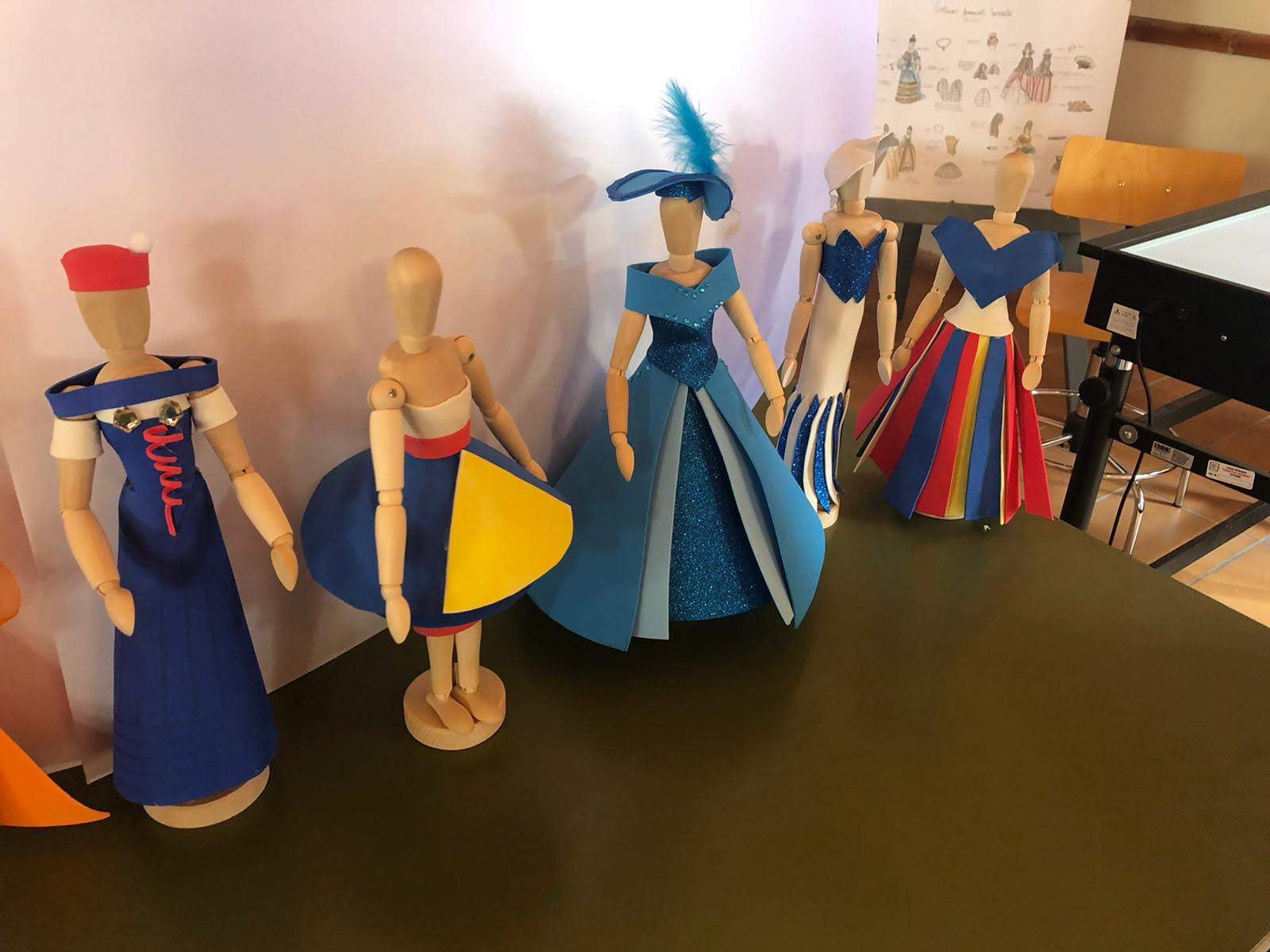 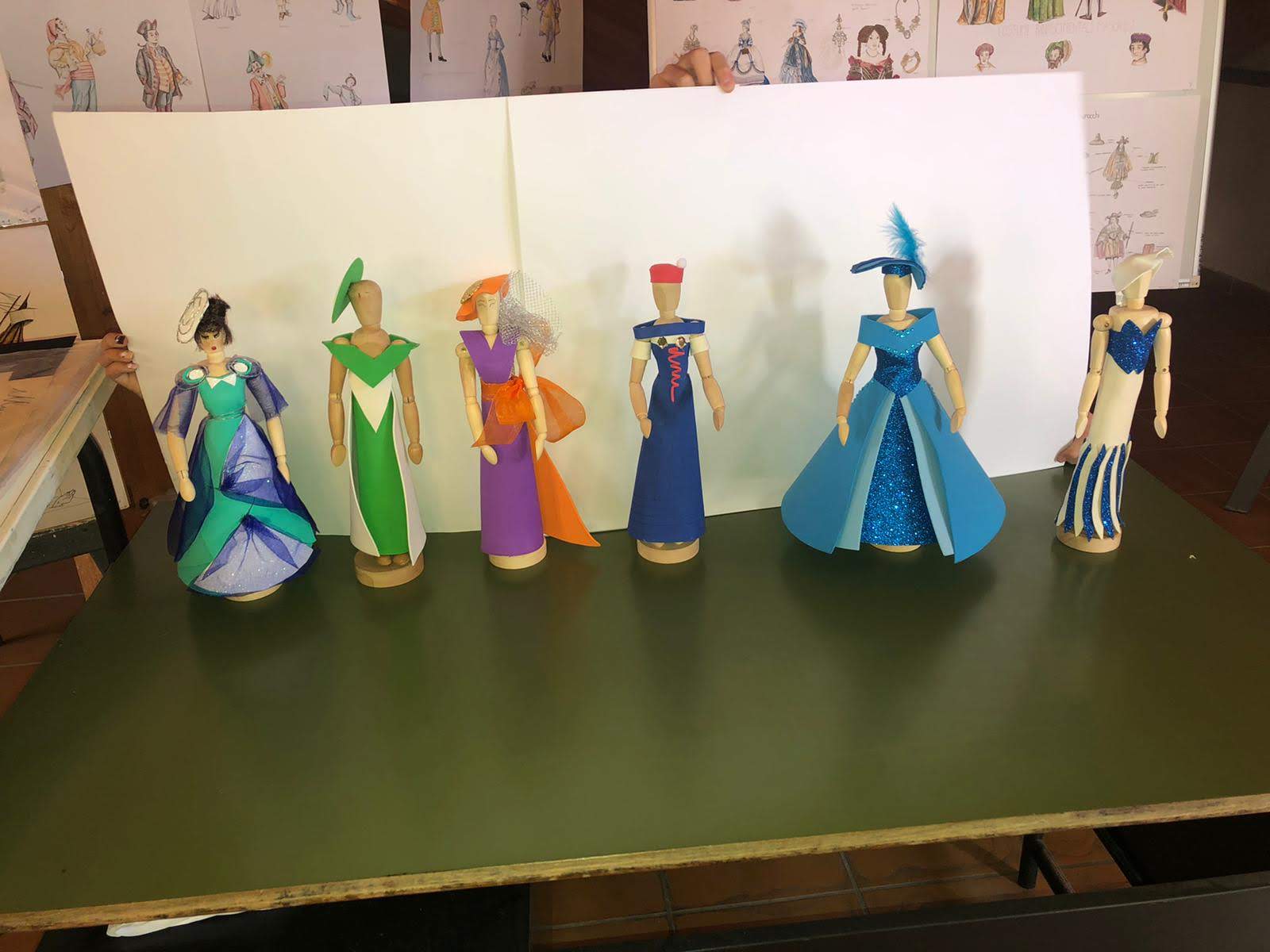 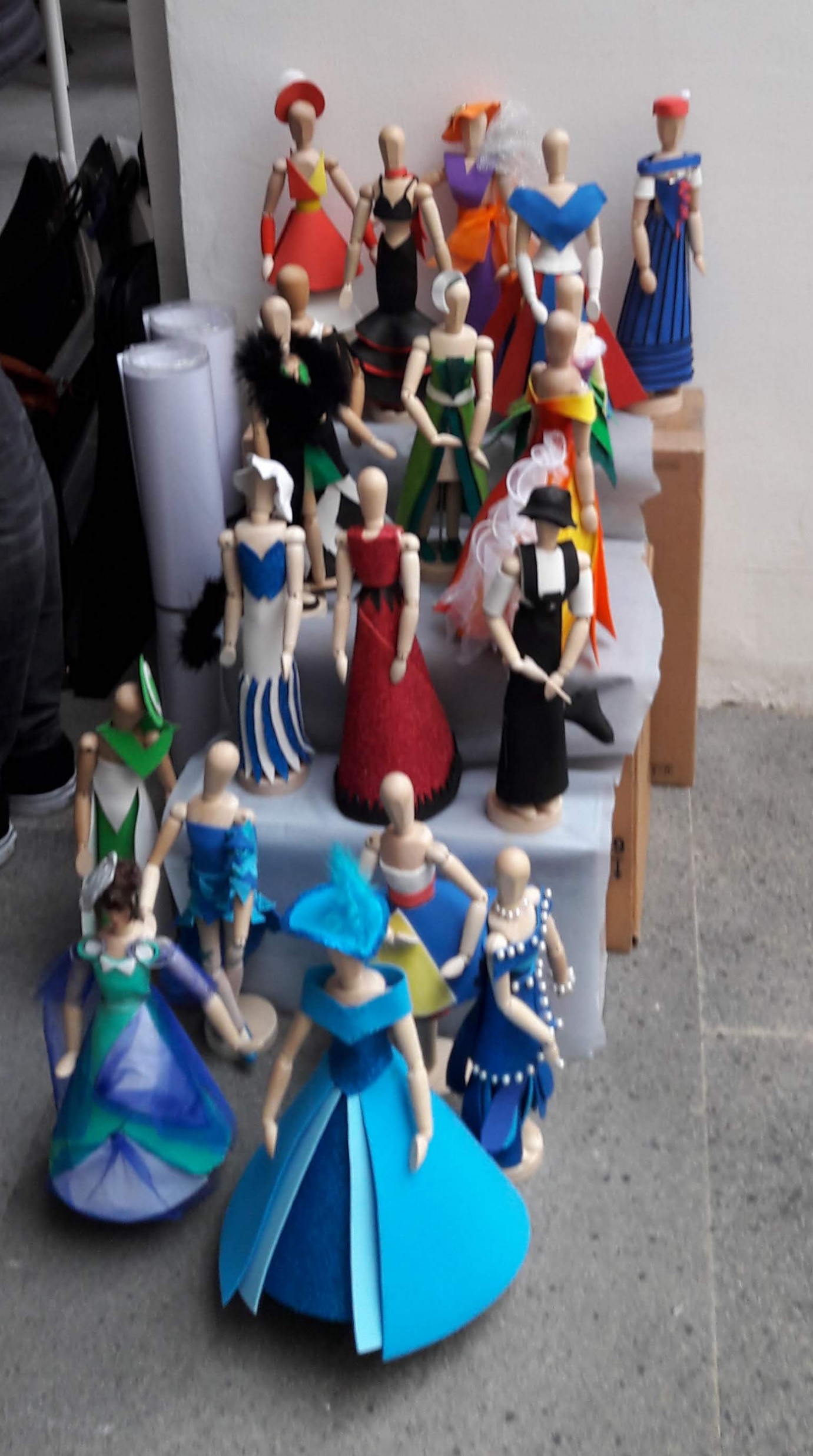 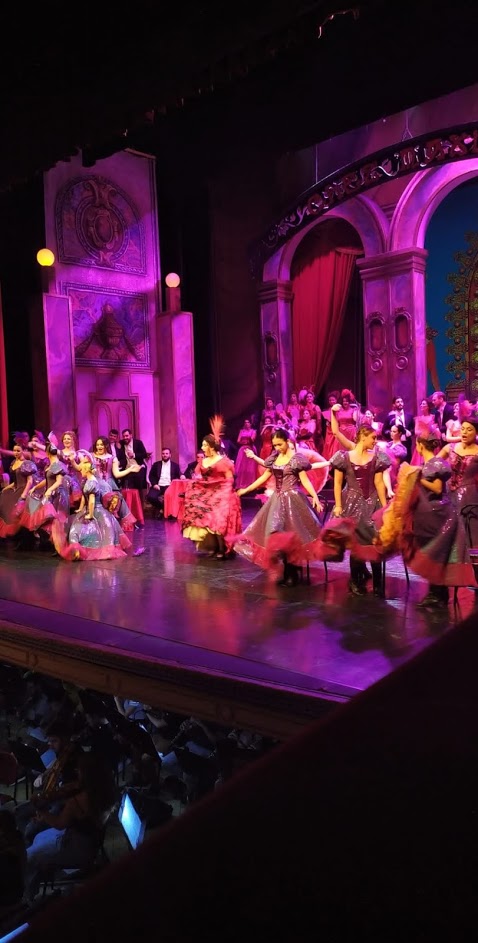